Join Processing in Database Systems with Large Main Memories (part 2)
Yongjoo (Young) Park
 [1] Query Optimization for Parallel Execution, Ganguly et al.
 [2] Logic per track devices, Slotnick
 [3] Implementing a relational database by means of specialzed hardware, Bobb
 [4] Database System Concepts, 5ed, p.861-862
 [5] Netezza_Appliance_Architecture_WP.pdf
9/27/2011
EECS 584, Fall 2009
1
Contents
Comparison of Four Join Methods
Partition Overflow
Other Tools
Memory Management Strategy
EECS 584, Fall 2009
2
9/27/2011
First
Comparison of Four Join Methods
Merge, Simple Hash, GRACE, Hybrid
Partition Overflow
Other Tools
Memory Management Strategy
EECS 584, Fall 2009
3
9/27/2011
Assumptions Made
No relations ordered or indexed
Minimum memory size
        for Sort-merge
             for Hash
Fixed real memory size
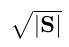 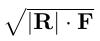 EECS 584, Fall 2009
4
9/27/2011
CPU + I/O Times
Try to guess what’s what
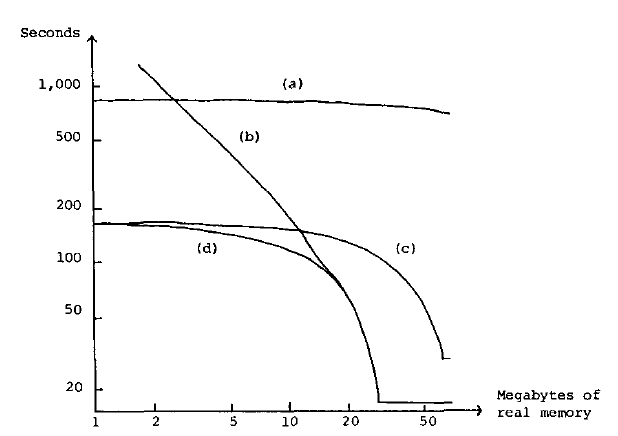 among..
GRACE
Simple hash
Sort Merge
Hybrid hash
EECS 584, Fall 2009
5
9/27/2011
[Speaker Notes: Students are expected to answer that each index corresponds to which hashing methods]
CPU + I/O Times
Answer is
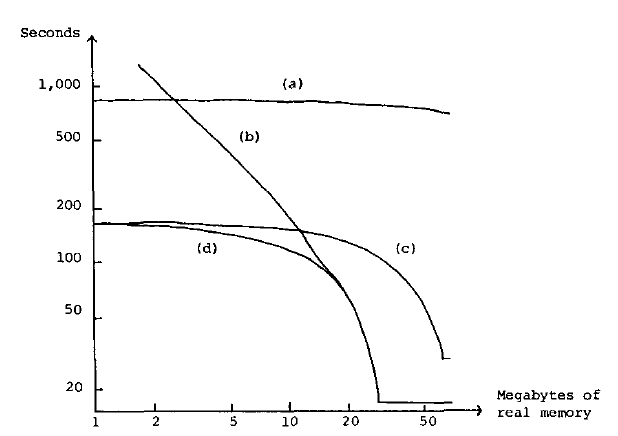 Sort-merge
Simple hash
GRACE
Hybrid hash
EECS 584, Fall 2009
6
9/27/2011
CPU + I/O Times
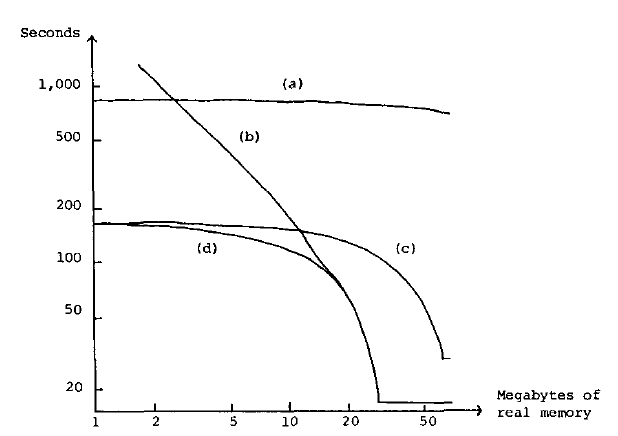 Large memory area

 Simple hash dominates
 Hybrid acts like Simple hash
EECS 584, Fall 2009
7
9/27/2011
CPU + I/O Times
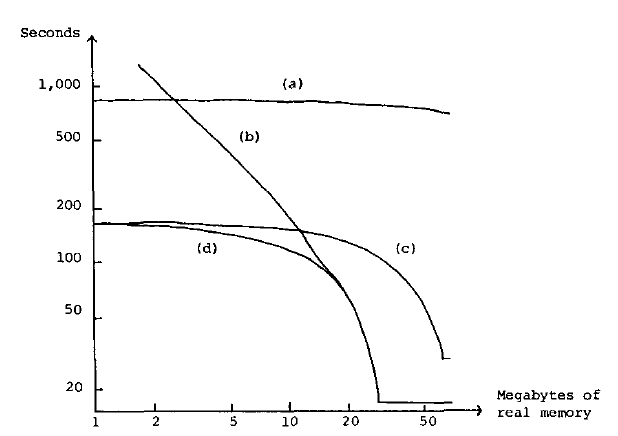 Small memory area

 GRACE dominates
 Hybrid generally acts like GRACE
 It also use remaining memory
EECS 584, Fall 2009
8
9/27/2011
Comparisons Made
In Paper
Hybrid    >    Simple
Hybrid    >    GRACE
Hybrid    >    Merge
GRACE  >    Merge
1st and 2nd are covered here
EECS 584, Fall 2009
9
9/27/2011
Hybrid vs. Simple
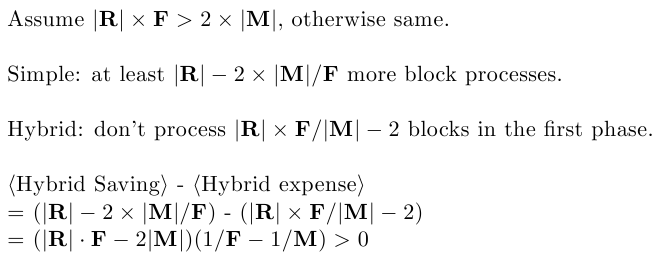 EECS 584, Fall 2009
10
9/27/2011
GRACE and Hybrid
They behave slightly diff, when there’s remaining memory
Comparison on next slides with:
|R| = 1000, F = 1.4, |M| = 100
EECS 584, Fall 2009
11
9/27/2011
GRACE and Hybrid
GRACE (1st phase):
Used as output buffer
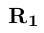 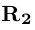 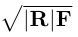 …
= 38
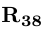 Each
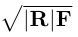 EECS 584, Fall 2009
12
9/27/2011
GRACE and Hybrid
GRACE (1st phase modified):
Used to save passed-over
Used as output buffer
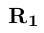 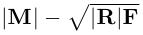 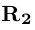 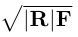 …
= 38
= 62
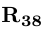 EECS 584, Fall 2009
13
9/27/2011
GRACE and Hybrid
Hybrid (1st phase):
Used as Output buffer
Used to build hash table
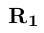 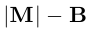 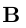 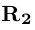 …
= 86
= 14
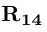 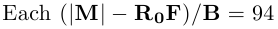 EECS 584, Fall 2009
14
9/27/2011
GRACE and Hybrid
GRACE:
Saved                     = 62 blocks

Hybrid:
Saved              = 86 blocks
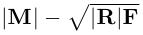 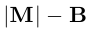 EECS 584, Fall 2009
15
9/27/2011
Other Advantage of Hash over Merge
Your thinking?
EECS 584, Fall 2009
16
9/27/2011
Other Advantage of Hash over Merge
Good response time
Easier to pipeline to next join [1]
Wait until J1 finish,
if Merge join
Not ordered
J2
J1
R2
R1
R3
EECS 584, Fall 2009
17
9/27/2011
Hybrid Always Win?
Scenario that Sort-merge is better than Hybrid?
EECS 584, Fall 2009
18
9/27/2011
[Speaker Notes: If either or both relations are sorted.

Partition overflow]
Sort-merge Worth to Consider
Scenario that Sort-merge is better than Hybrid
Either relation is sorted
Hard to estimate data distribution
EECS 584, Fall 2009
19
9/27/2011
Second
Comparison of Four Join Methods
Partition Overflow
Other Tools
Memory Management Strategy
EECS 584, Fall 2009
20
9/27/2011
Partition Overflow
Previous assumption
Ideal hash function that partition into same size of sets
GRACE handle overflow by ‘tuning’
Begin with small partitions
Combine them when size is known
EECS 584, Fall 2009
21
9/27/2011
Other Approach to Prevent O/F
Hash function with random property
Uniformly distribute data
Store statistics about distribution
System catalog in previous paper
Use of histogram
These are Not Enough!
EECS 584, Fall 2009
22
9/27/2011
On Disk Overflow
Partition is too large to fit in memory
Reprocess the partition into smaller ones
One that exactly fit in memory, plus add smaller one to another partition
Relation S should use same function too
EECS 584, Fall 2009
23
9/27/2011
In Memory Overflow
Currently hashed subset is too large
Reassign some buckets onto disk
Use different hash function
Relation S should use same function too
EECS 584, Fall 2009
24
9/27/2011
Third
Comparison of Four Join Methods
Partition Overflow
Other Tools
Disk filters
Bobb array
Semijoin
Memory Management Strategy
EECS 584, Fall 2009
25
9/27/2011
Database Filter
Mechanism to process records as they come off disk
Use per-track wired logic circuits [2]
Company Netezza use similar approach with FPGAs [5]
“The Netezza architecture is based on … to filter out extraneous data as early in the data stream as possible and as fast as data streams off the disk.”
EECS 584, Fall 2009
26
9/27/2011
Bobb Array
Researched as an extension to CAFS
Content Addressable File Store (CAFS), company product
More on Wikipedia : )
Disk-head-attached logic device [3]
Highly dependent on layout of data
EECS 584, Fall 2009
27
9/27/2011
Semijoin
How to calculate
Construct
Join           and    , which is semijoin of   and
Join semijoin to 
Good in distributed environment and with low selectivity of     [4]
EECS 584, Fall 2009
28
9/27/2011
Fourth
Comparison of Four Join Methods
Partition Overflow
Other Tools
Memory Management Strategy
Hot set + VM
Why bad utilization
EECS 584, Fall 2009
29
9/27/2011
Challenges in Memory Mgmt
No fixed amount of memory
OS needs to consider future processes
What if several processes request
EECS 584, Fall 2009
30
9/27/2011
Hot Set + Virtual Memory
All requests in virtual memory
Compete for real memory
Hot set wired down to real memory
Hot set size is estimated by the access planner
EECS 584, Fall 2009
31
9/27/2011
Good Case
If 
Only two sets      and      are constructed
Read back in opposite order
All blocks in real memory are processed before paged out
EECS 584, Fall 2009
32
9/27/2011
Bad Case
If
Only             blocks are read directly
    is ratio of ‘in memory’
See next slide for calculation
EECS 584, Fall 2009
33
9/27/2011
Bad Case
C1, C2, C3 in C
C1 were on disk, and processed
C2 were in memory, and processed
C3 were in memory, and not processed
EECS 584, Fall 2009
34
9/27/2011
Thank You
9/27/2011
EECS 584, Fall 2009
35